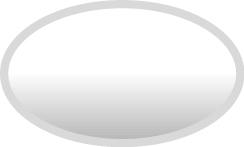 A	Reading aloud
Read the following text aloud.
[Speaker Notes: Give the pupil two minutes to look at the text.]
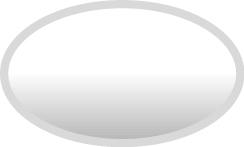 B	Expression of personal experiences
Answer the teacher’s questions.
Suggested questions

1	Do you like your teachers?
2	Who is your Chinese teacher?
3	Do you like him / her? Why / Why not?
4	Who is your Maths teacher?
5	Do you like him / her? Why / Why not?
[Speaker Notes: Ask the guiding questions below and encourage the pupil to say as much as he / she can, giving prompts where appropriate.
You can also ask other questions relevant to the theme of Part A.]